Unit 2 – Forces
Learning Target 2.5 – 
Describe Gravity in terms of force, mass, and distance
Newton’s Law of Universal Gravitation
Newton described gravity as a force that causes objects with mass to attract each other.
The strength of gravity depends only on two things: the mass of the objects and the distance between them.
The force of attraction (gravity) is directly related to the mass of the objects and indirectly related to the distance between them.
the bigger the objects the stronger gravity is.  The smaller the objects the weaker gravity is.
The closer the objects are the stronger gravity is.  The farther apart the objects are the weaker gravity is.
Newton’s law of universal gravitation
The force of attraction (gravity) between two objects is directly related to the masses of the objects and indirectly related to the distance between them.
F = G(m1 × m2) ÷ d2
G is the gravitational constant (6.67 × 10-11)
M1 is the mass of the first object
M2 is the mass of the second object
D is the distance between the two objects (this is squared)
(note: sometimes “r” is used for distance in place of “d”)
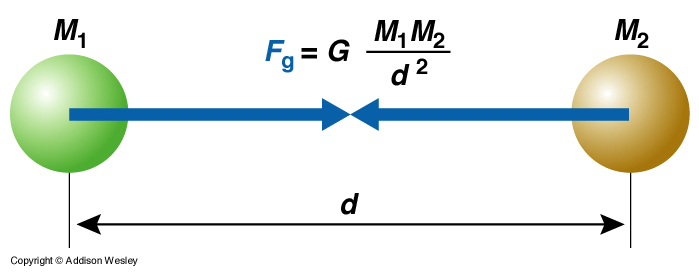 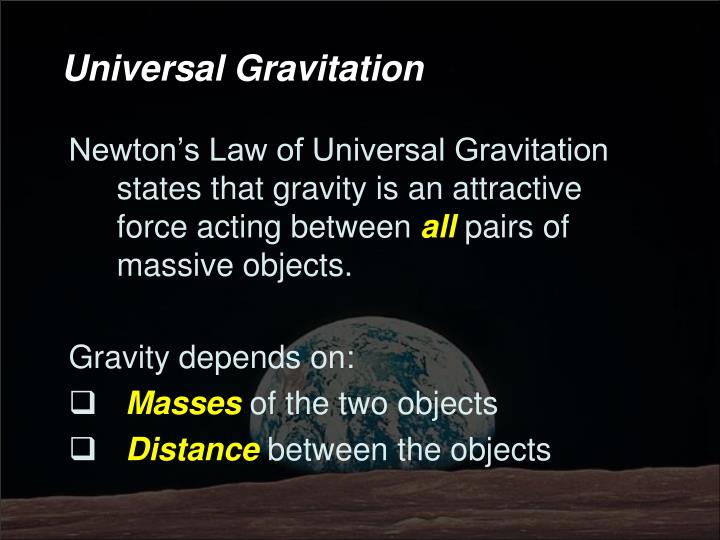